«Актуальность проблемы речевого развития детей дошкольного возраста»
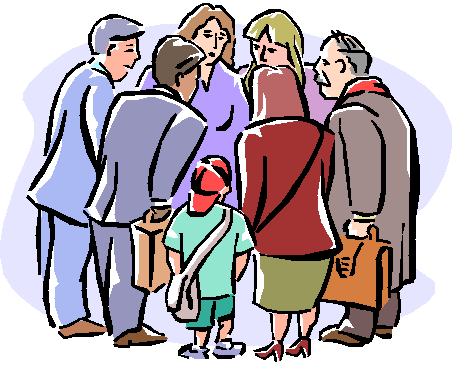 Речь - великий дар природы, благодаря которому люди получают широкие возможности общения друг с другом.Говорить умеют почти все, но говорить правильно, лишь единицы.   Речь для нас является одной из главных потребностей. Без неё человек не имел бы возможности получать и передавать большое количество информации.
«В овладении речью, ребенок идет от части к целому: от слова к соединению двух или трех слов, далее – к простой фразе, еще позже – к сложным предложениям… Конечным этапом является связная речь, состоящая из ряда развернутых предложений.                   
   Л.С. Выготский.
В Федеральном Государственном Стандарте дошкольного образования "Речевое развитие" выделена как основная образовательная область.
 	Речь является основанием для развития всех остальных видов детской деятельности: 
общения, познания, познавательно-исследовательской и даже игровой. 
	В этой связи развитие речи ребёнка становится одной из актуальных проблем в деятельности педагога ДОУ.
Уровень речевого развития современных детей-дошкольников  неудовлетворительный и проблема развития речи день ото дня становится всё более актуальной.

В наше современное время дети очень мало времени проводят в обществе родителей, все больше за компьютером, гаджетом, телевизором или со своими игрушками, редко слушая из уст родителя сказки и рассказы. 
А развивающие речевые занятия вообще редкость.
В речи детей существует множество проблем:
Односложная, состоящая лишь из простых предложений речь. Неспособность грамматически правильно построить распространенное предложение.
Бедность речи. Недостаточный словарный запас.
Отсутствие логического обоснования своих утверждений и выводов.
Плохая дикция.
Отсутствие навыков культуры речи: неумение использовать интонации, регулировать громкость голоса и темп речи и т. д.
Причины низкого речевого уровня:
1. Некомпетентность педагогов по проблемам становления речи. Воспитатель знает методику, но не технологию. При проведении занятия видит себя и приёмы, но не видит ребёнка.
2. Речевое развитие рассматривается, как изолированный психологический процесс в отрыве от мышления, воображения, эмоций.

3.  Развитие речи рассматривают как подражание и забывают про формирование языковых обобщений.

4. Обучение языку идёт в лингвистической форме, игнорируют коммуникативные умения, отсюда – отсутствие культуры речи и культуры общения.
5. При обучении педагоги ориентируются на средний уровень развития ребёнка и используют фронтальные методы.

6. Работа по развитию речи кропотливая, ежеминутная, результата сразу не видно и воспитатель не хочет ею заниматься.

7.Родители не понимают своей функции – общение с ребёнком должно начинаться с рождения и до его появления на свет, в перенатальный период.
Для успешного развития речи необходимо:

Интересно организовать жизнь ребёнка.

2. Постоянно побуждать ребёнка говорить.

3. Создавать соответствующую обстановку.

4. Не забывать про одарённых детей. Речью мы определяем судьбу ребёнка. Из всех талантов самый главный талант – ОБЩЕНИЕ.
Очень важную роль в развитии речи играет культура речи педагога.
Разговаривая с детьми, мы используем речь, как средство передачи своих мыслей. В нашей работе, речь – это главный инструмент, с помощью которого мы воздействуем на детей. Именно через общение с нами, дети реализуют себя как личности. И очень важную роль в развитии речи играет культура речи педагога. Мы, как педагог, задаем детям образец правильной литературной речи и стимулируете речевую активность.
Стимулирование речи детей раннего возраста

Мы стараемся постоянно разговаривать с детьми, включать каждого в диалог, создавать потребность в собственных высказываниях.
Проговариваем все действия ребенка: что он видит, слышит, чувствует, трогает. Как бы подсказываем ребенку слова, выражающие его опыт, слова, которые впоследствии он начнет использовать самостоятельно.
Провоцируем ребенка на разговор. Не спешим проявить свою понятливость, а временно становимся непонимающими. Конечно же, первой реакцией ребенка будет возмущение вашей непонятливостью, но это будет и первым мотивом, стимулирующим ребёнка назвать нужный ему предмет. В подобных ситуациях ребенок охотно активизирует свои речевые возможности, чувствуя себя намного сообразительнее взрослого. Этот прием эффективен не только для называния предметов, но и словесного обозначения 
действий, производимых с ними.
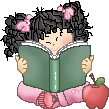 Использование игровых песенок, потешек, в совместной деятельности с детьми доставляет им огромную радость. Сопровождение действий ребенка словами способствует непроизвольному обучению его умению вслушиваться в звуки речи, улавливать ее ритм, отдельные звукосочетания и постепенно проникать в их смысл.
А значение музыкальных игр в речевом развитии ребенка трудно переоценить. Малыши с удовольствием подпевают, обожают шумовые музыкальные инструменты, ритуальные игры типа «Едем, едем, к бабе с дедом…», "Каравай", "По кочкам", "Баба сеяла горох" и др.
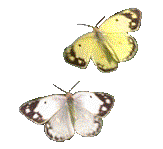 Игры,  направленные на развитие мелкой моторики (кубики, конструктор, мозаики, рисование, штриховка). Они включают движения кистей рук и пальцев, сопровождаемые несложной речью. Упражнения кистей и пальцев рук способствуют развитию физиологической основы овладения ребёнка речью.
Вся работа, проводимая нами с детьми – это подгрупповые, индивидуальные и игровые формы обучения, пересказ  знакомых сказок, рассматривание сюжетных картин, пальчиковые игры, артикуляционная гимнастика, инсценировки и драматизации, настольные речевые дидактические игры, подвижные игры – все это направлено на решение основной задачи - развития связной речи.
»
Эффективное развитие связной речи в семье:



-Умение родителей строить общение с ребенком. 




-Умение соотносить свои требования с возможностями ребенка.